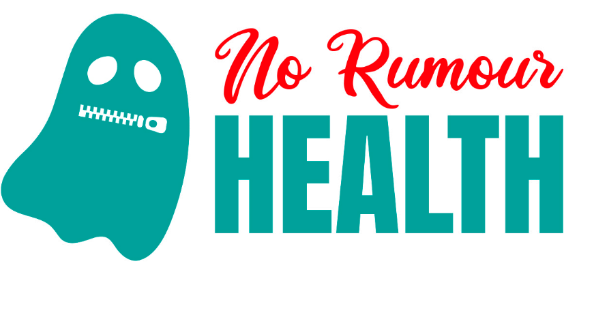 MÓDULO 1
Desinformación en salud. Introducción
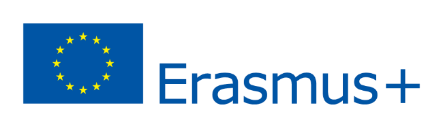 ¿CUÁLES SON LOS TEMAS MÁS FRECUENTES?
Hay tantos bulos como dudas sobre nuestra salud
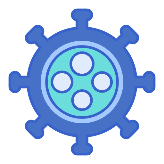 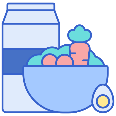 Alimentación
COVID-19
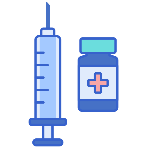 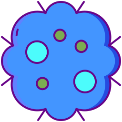 Cáncer
Vacunas
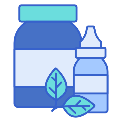 Terapias alternativas
[Speaker Notes: https://www.flaticon.com/authors/flat-icons]
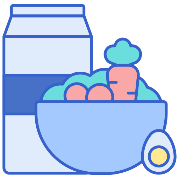 ¿CUÁLES SON LOS TEMAS MÁS FRECUENTES?
Alimentación
El ajo cura el cáncer
Un ajo al día aumenta la vida
El ajo refuerza las defensas del organismo
El ajo baja la fiebre
FALSO
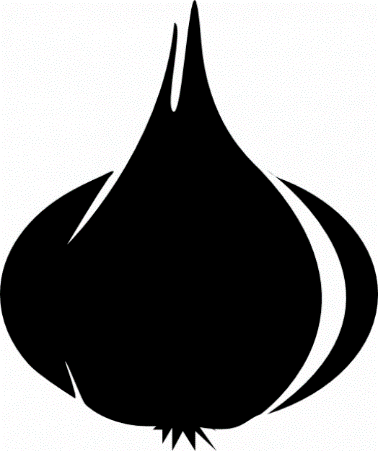 El ajo protege el corazón y las arterias
El ajo es un eficaz antiverrugas
El ajo es muy útil en el tratamiento de infecciones estomacales
El ajo es expectorante
El ajo cura 
la COVID-19
El ajo normaliza los niveles elevados de glucosa en sangre
El ajo normaliza los niveles elevados de tensión arterial
El ajo es el mejor antiséptico, antibiótico y antimicótico natural que existe
El ajo ayuda a regular la función tiroidea
El ajo tiene poder anticoagulante
¿CUÁLES SON LOS TEMAS MÁS FRECUENTES?
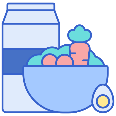 COVID-19
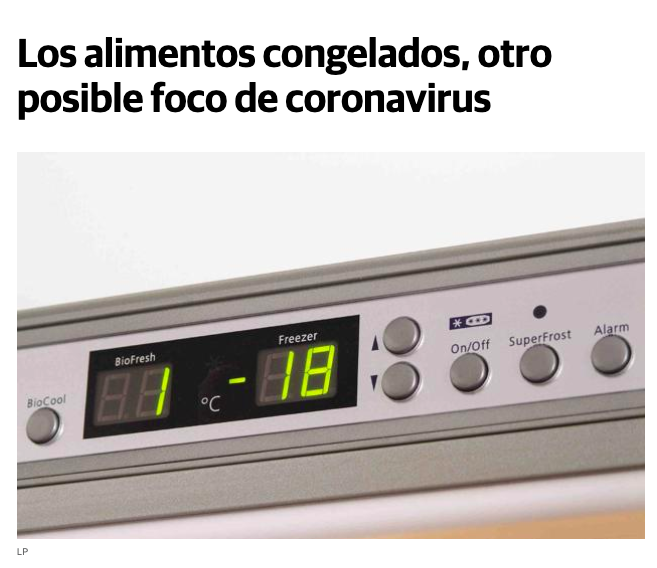 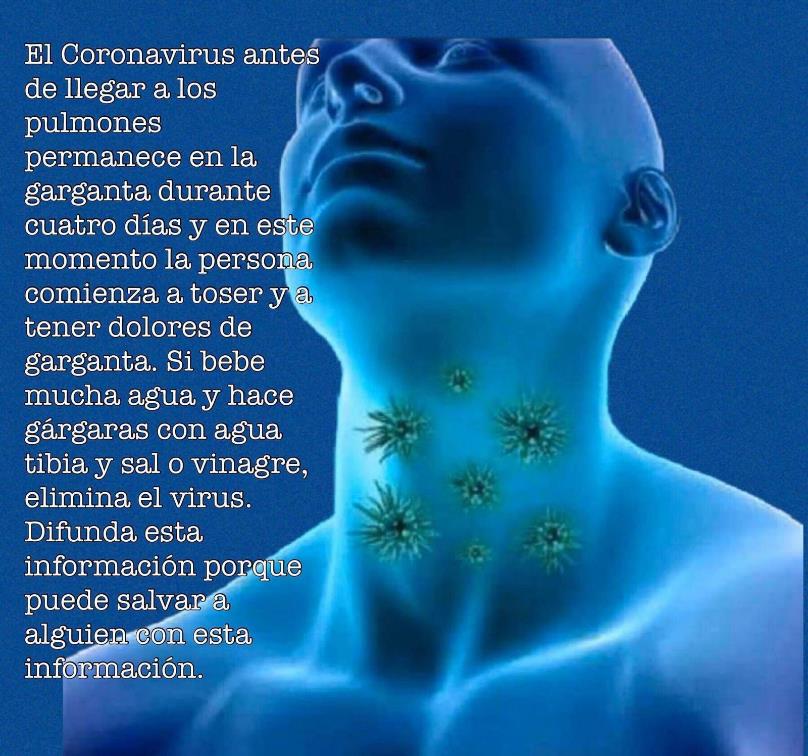 FALSO
FALSO
¿CUÁLES SON LOS TEMAS MÁS FRECUENTES?
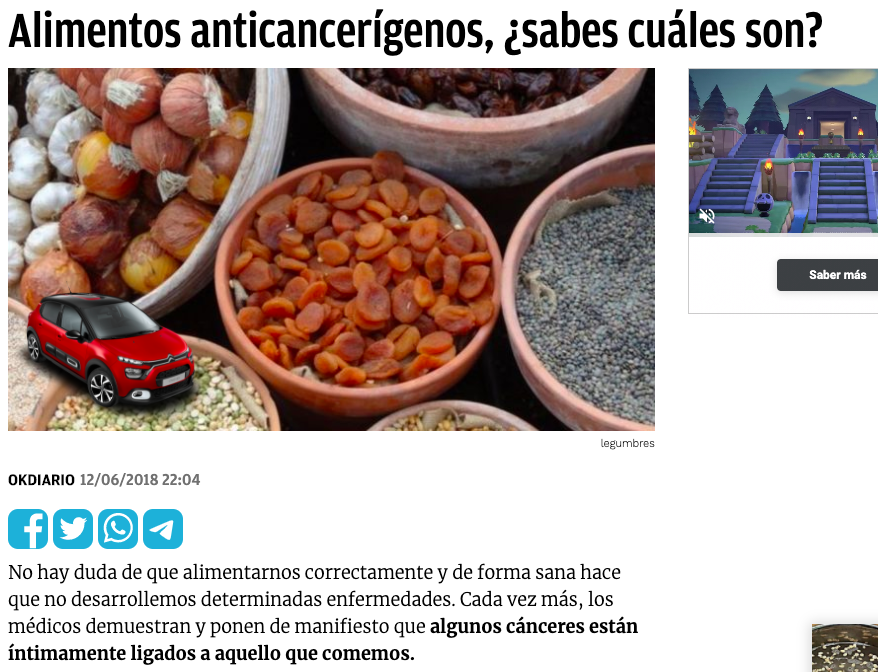 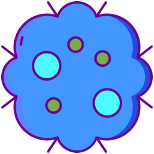 Cáncer
FALSO
¿CUÁLES SON LOS TEMAS MÁS FRECUENTES?
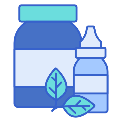 Terapias alternativas
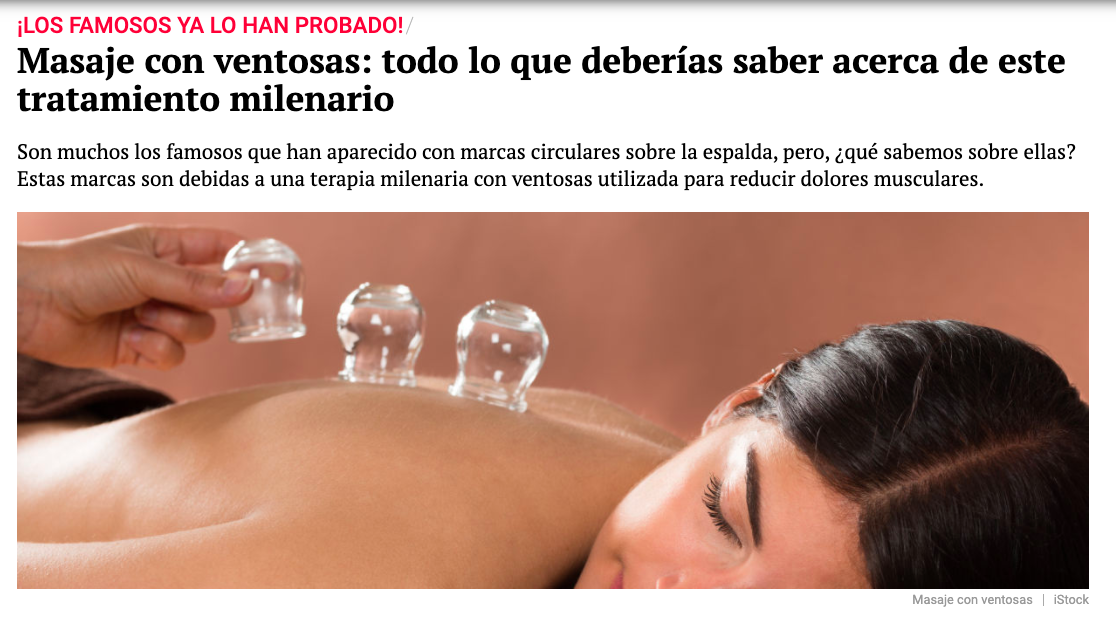 FALSO
¿CUÁLES SON LOS TEMAS MÁS FRECUENTES?
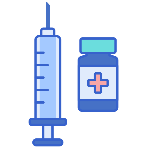 Vacunas
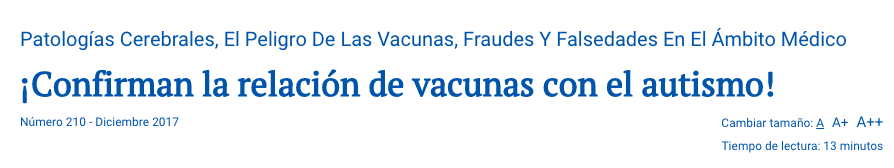 FALSO
QUÉ ES LA DESINFORMACIÓN EN SALUD
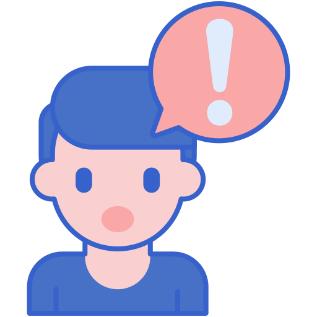 Aunque la información falsa no sea intencionada puede afectarnos
¿POR QUÉ SON TAN PELIGROSOS LOS BULOS EN SALUD?
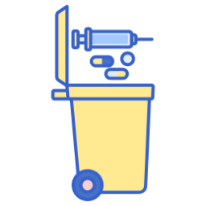 Abandono de tratamientos
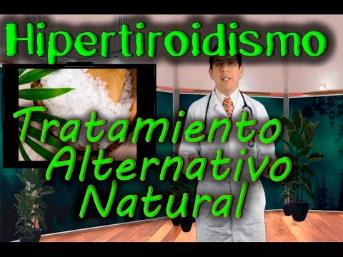 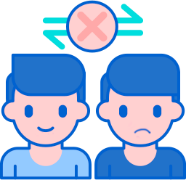 Alternativas poco seguras
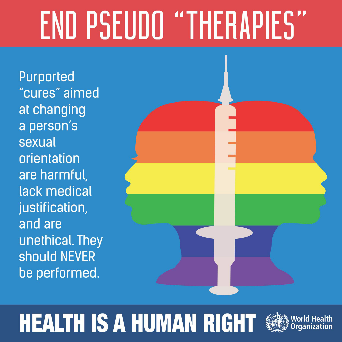 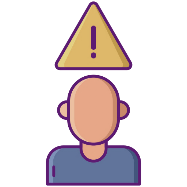 Pseudoterapias muy peligrosas para la salud
¿POR QUÉ SON TAN PELIGROSOS LOS BULOS EN SALUD?
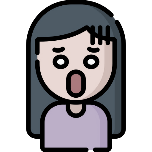 Falsas alarmas
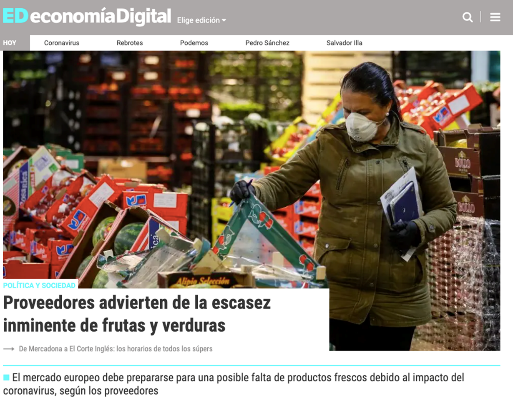 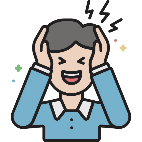 Exacerbar epidemias
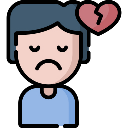 Desprestigio de terceros
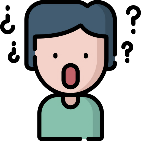 Confusión entre pacientes
En resumen…
La desinformación puede tener graves consecuencias para la salud de las personas.
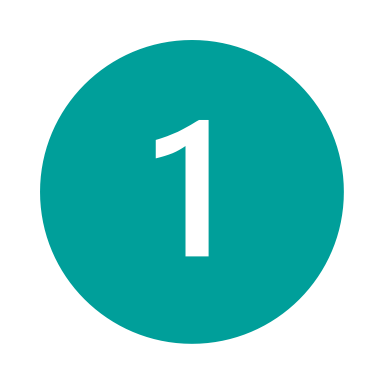 Aunque los bulos no sean malintencionados, pueden ser perjudiciales
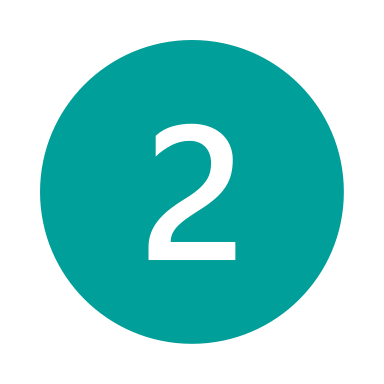 SIGUIENTES MÓDULOS
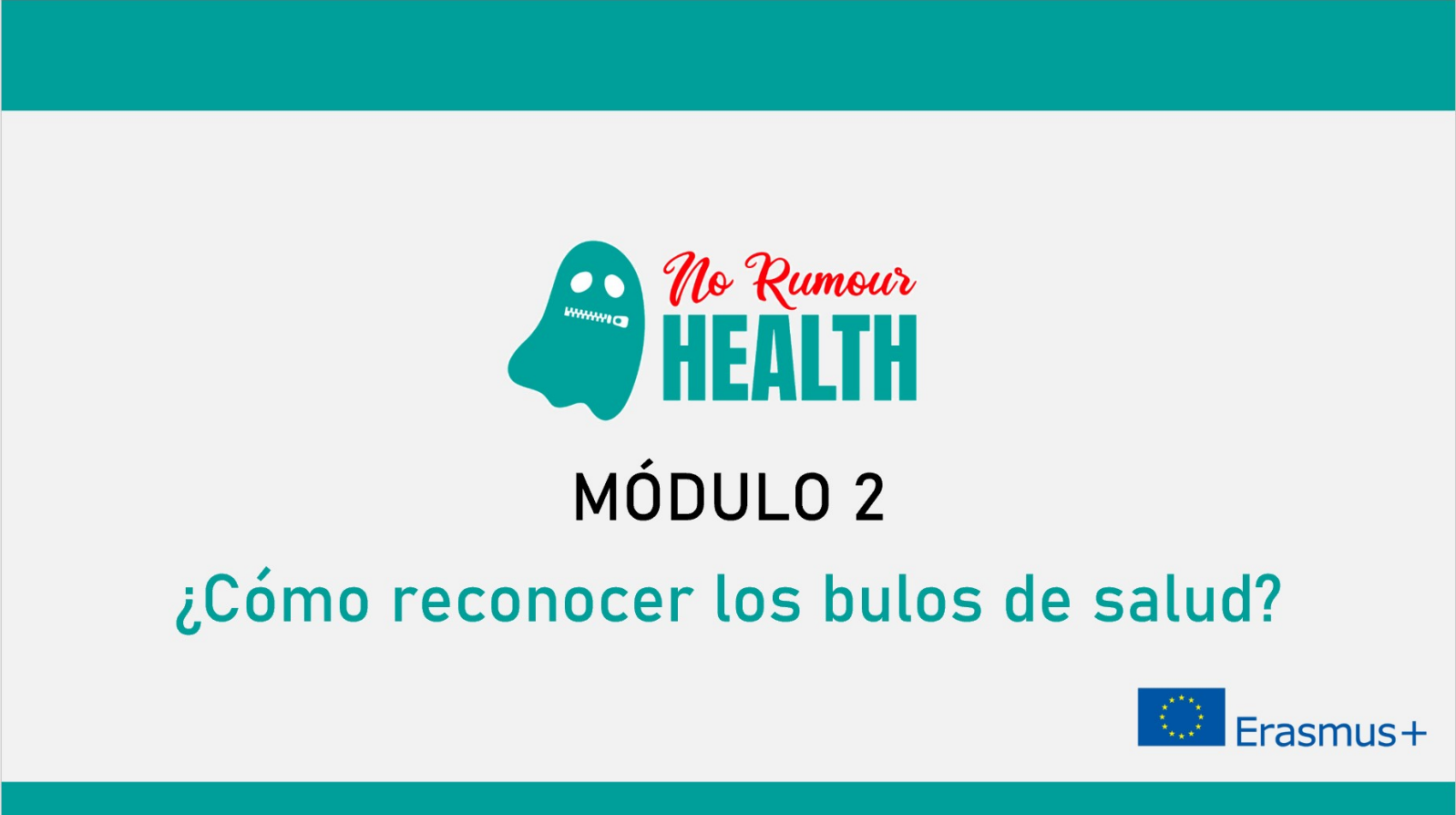 SIGUIENTES MÓDULOS
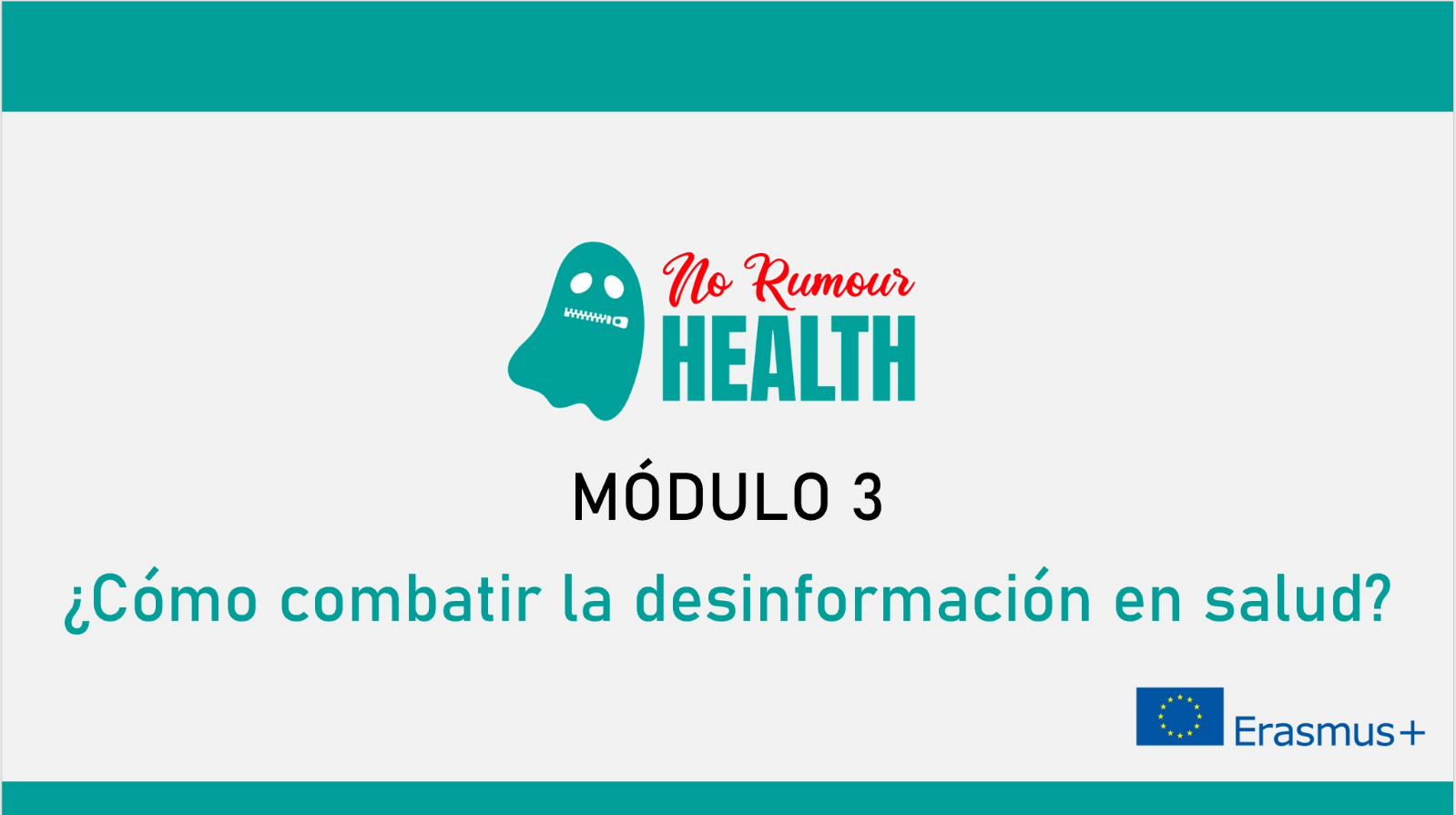